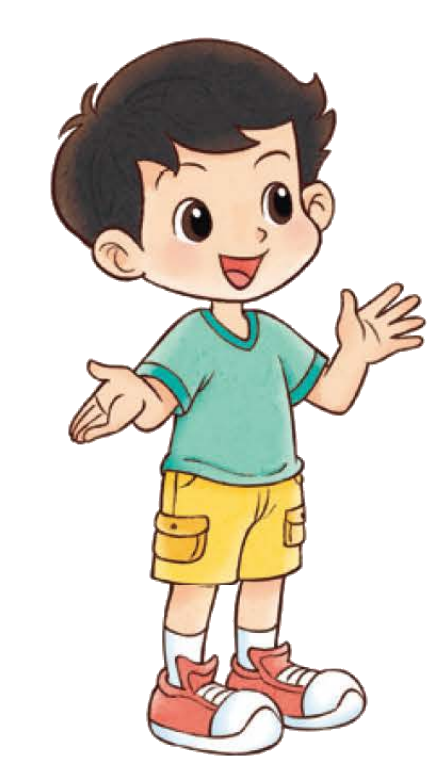 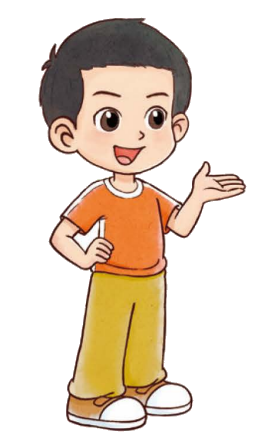 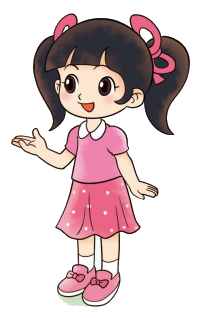 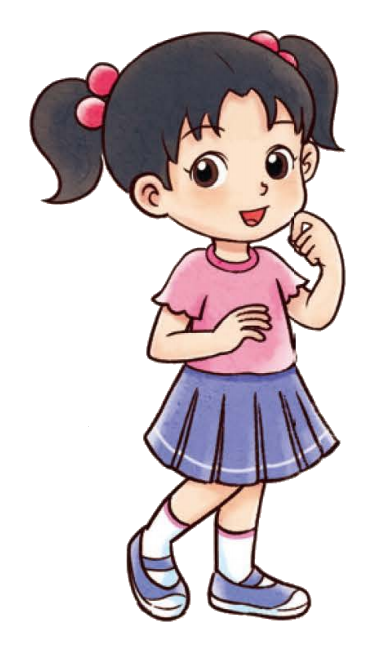 一年级下册  第六单元  有趣的平面图形（一）
动手做（三）
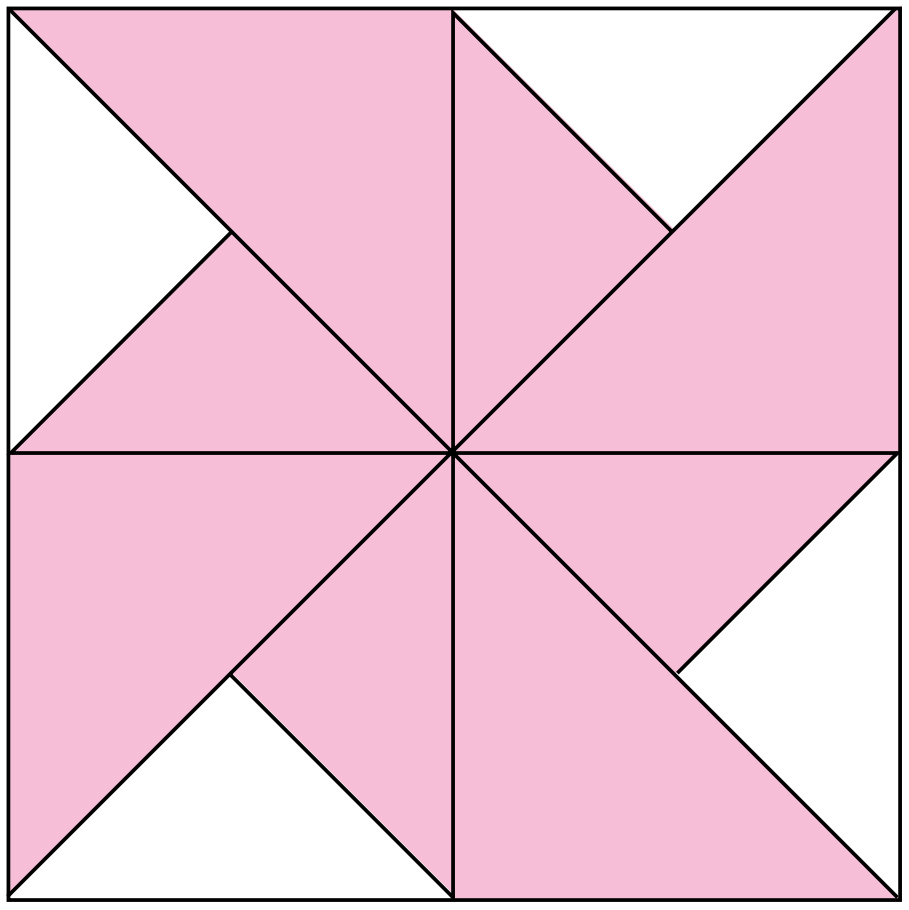 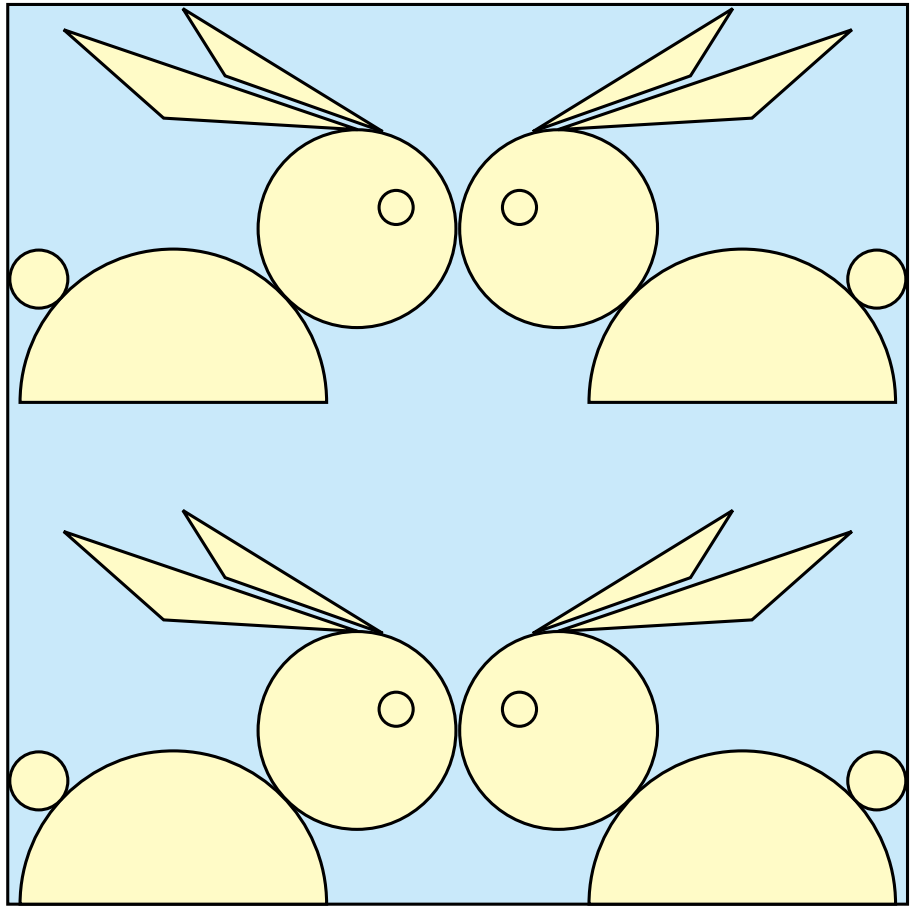 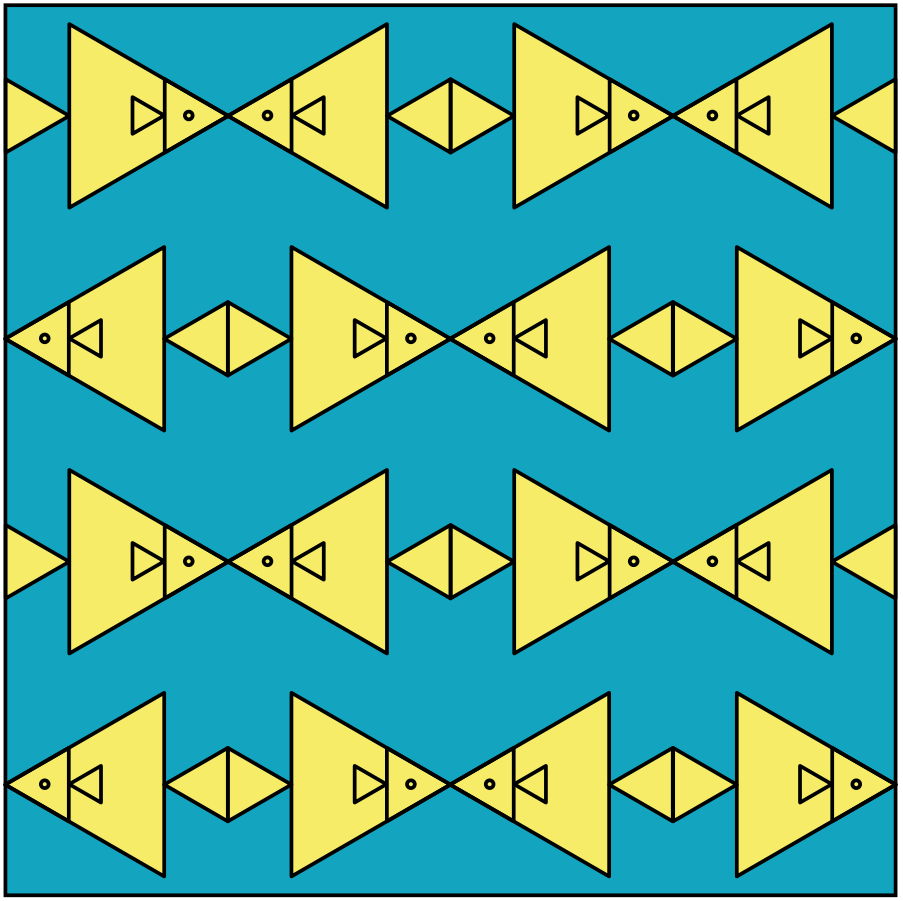 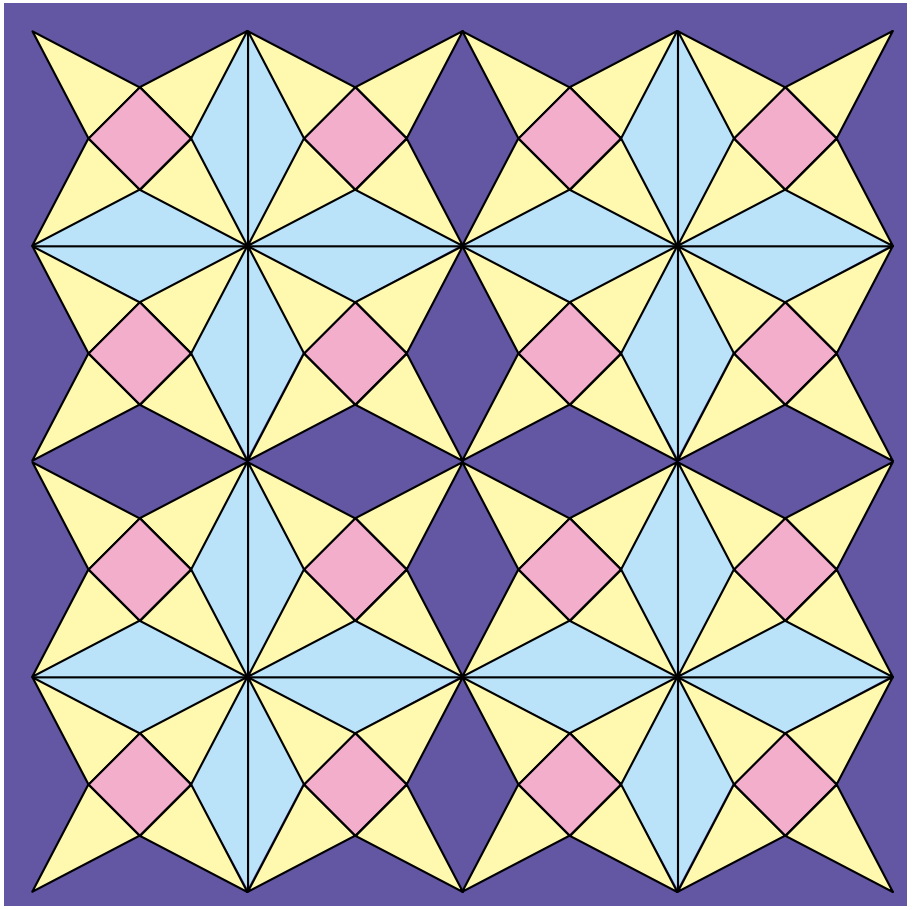 风车
小兔
万花筒
鱼
欣赏上面的图案，找出你认识的图形。
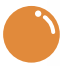 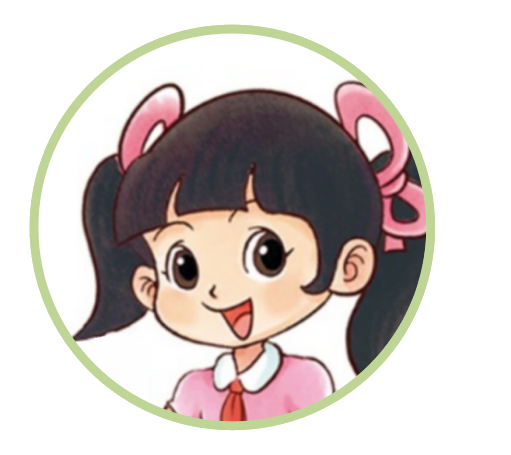 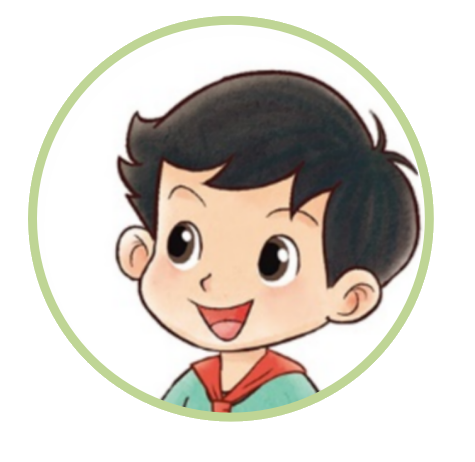 万花筒中有好多三角形，还有正方形……
用4个大三角形和4个小三角形可以做一个风车……
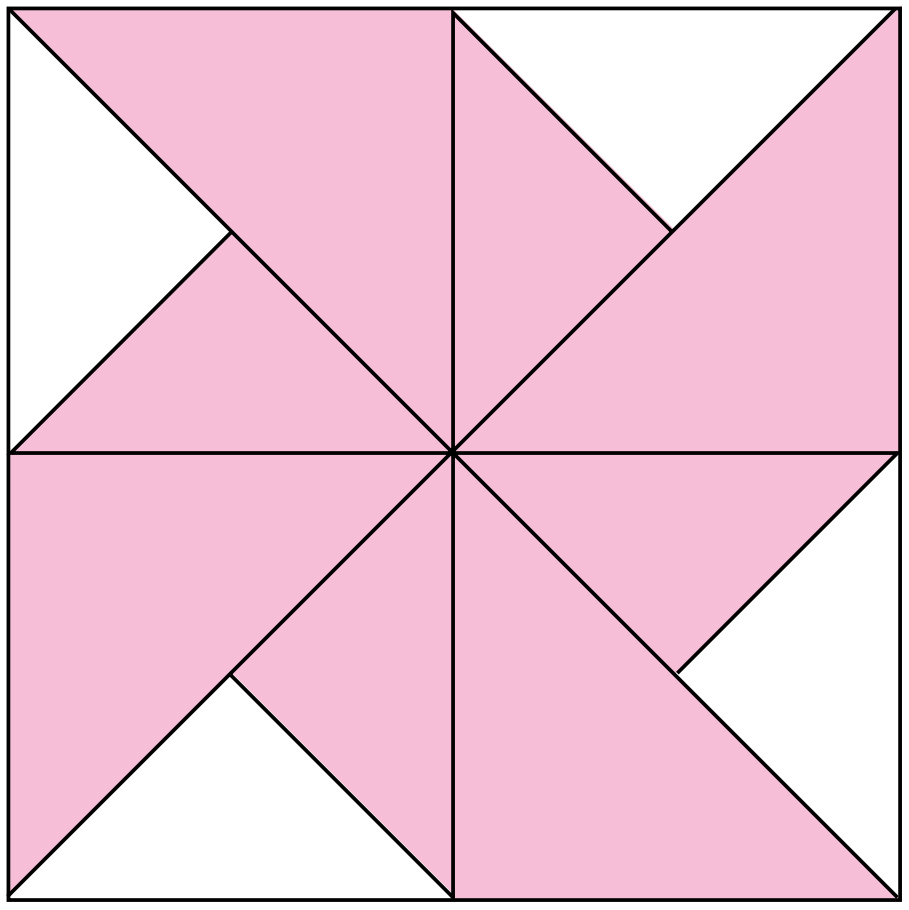 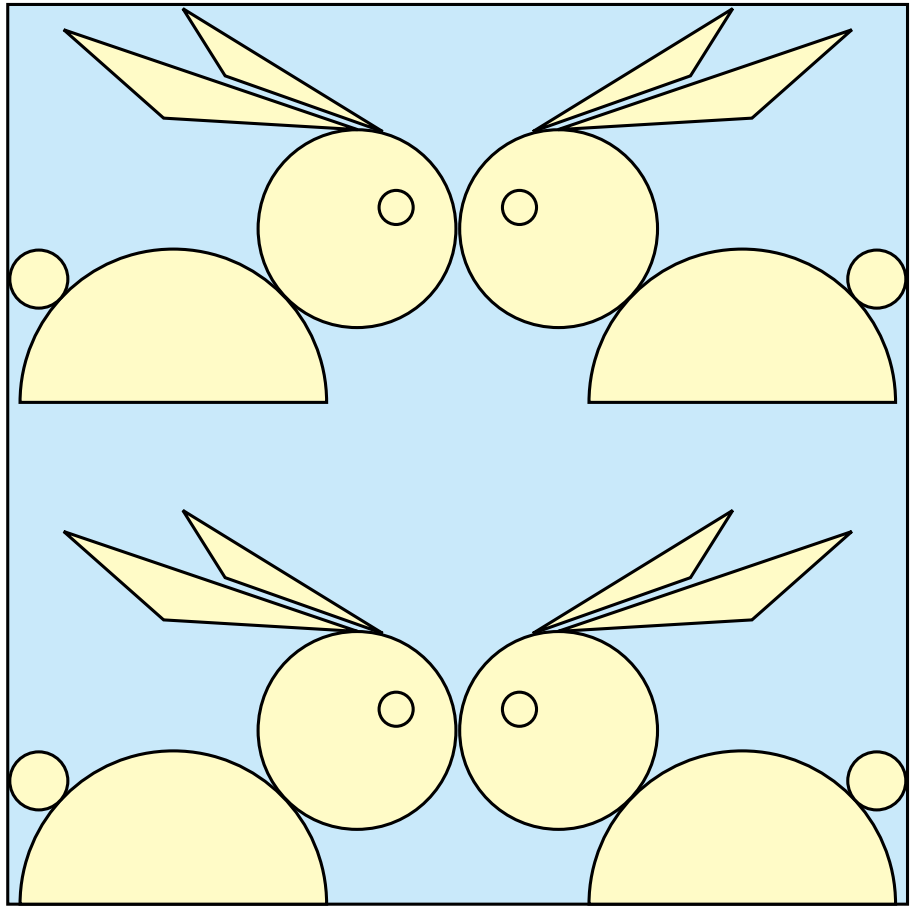 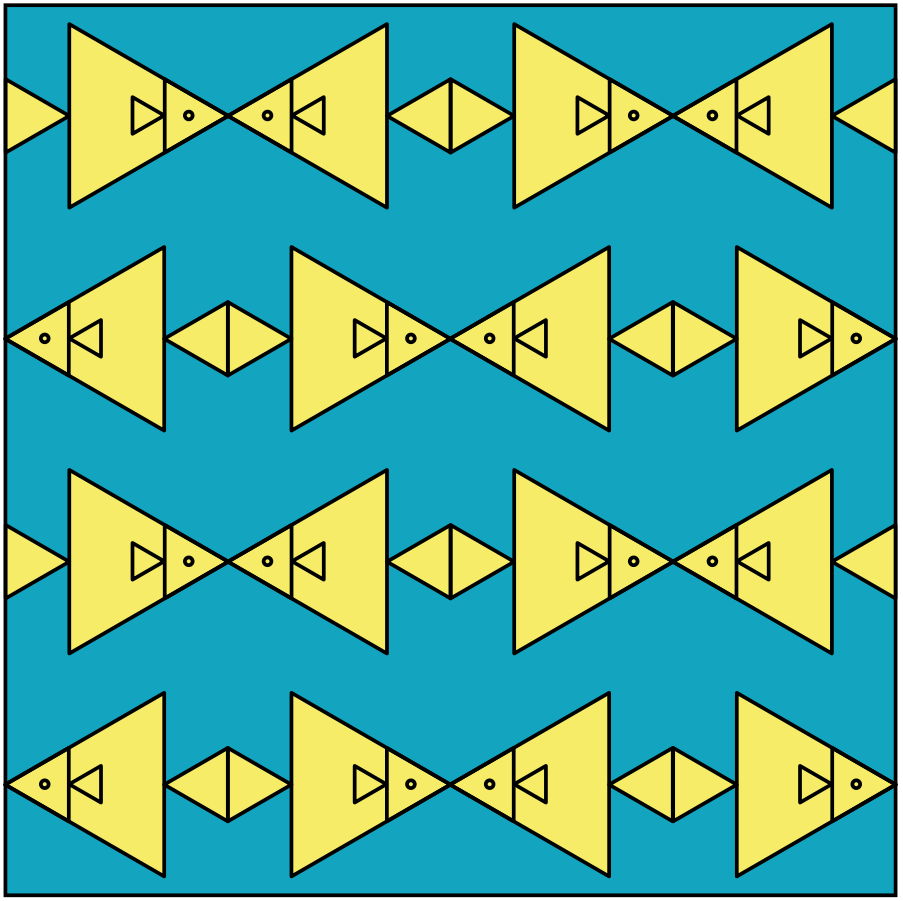 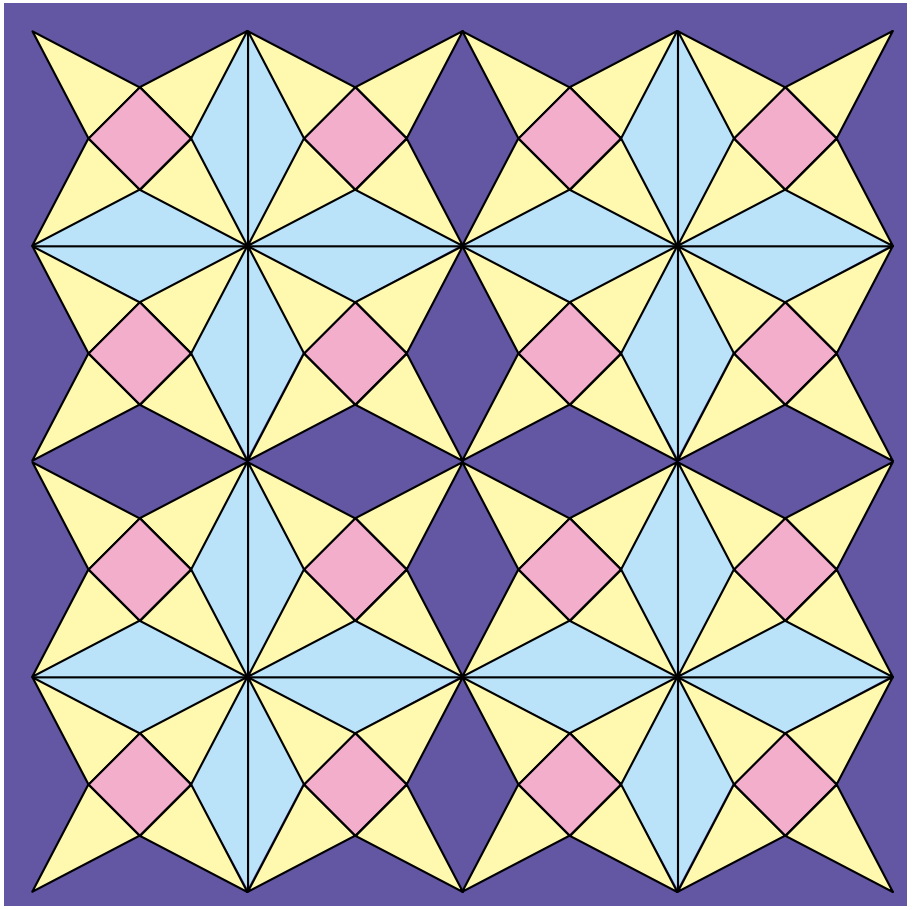 风车
小兔
万花筒
鱼
选图案中的一部分，描一描，画一画。
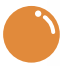 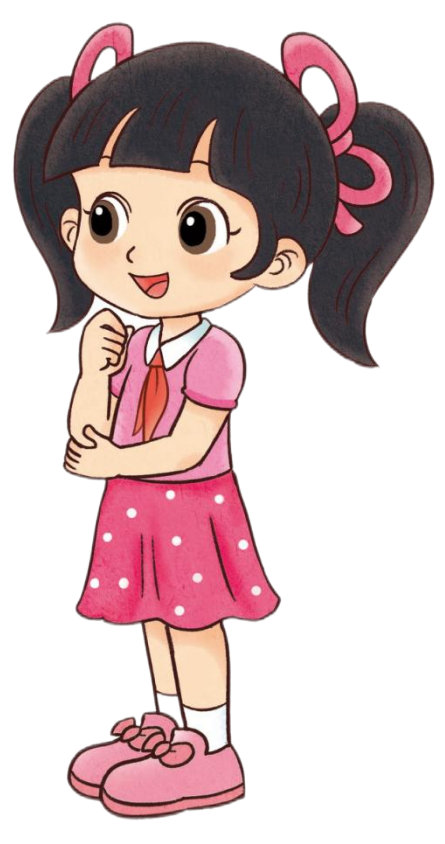 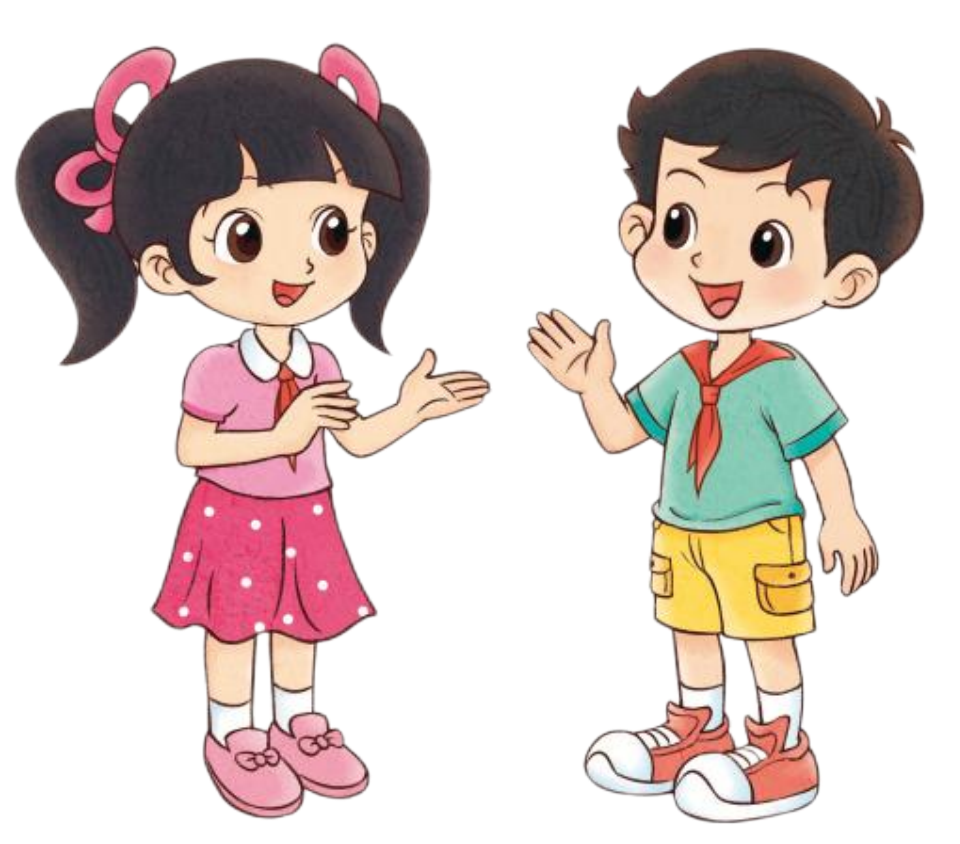 组成风车的三角形，线要画直……
小兔的头是圆的，画起来有点……
与同伴合作设计一个图案，说一说用到了哪些图形。
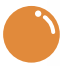 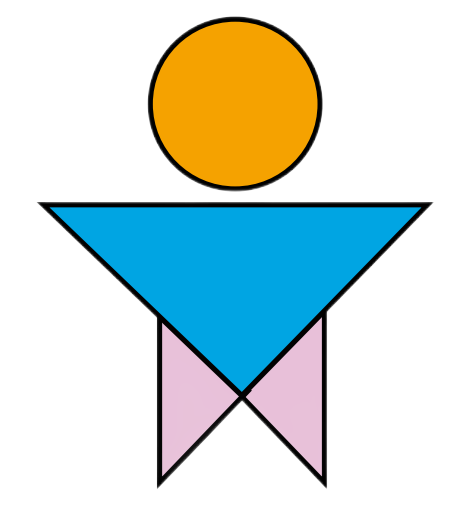 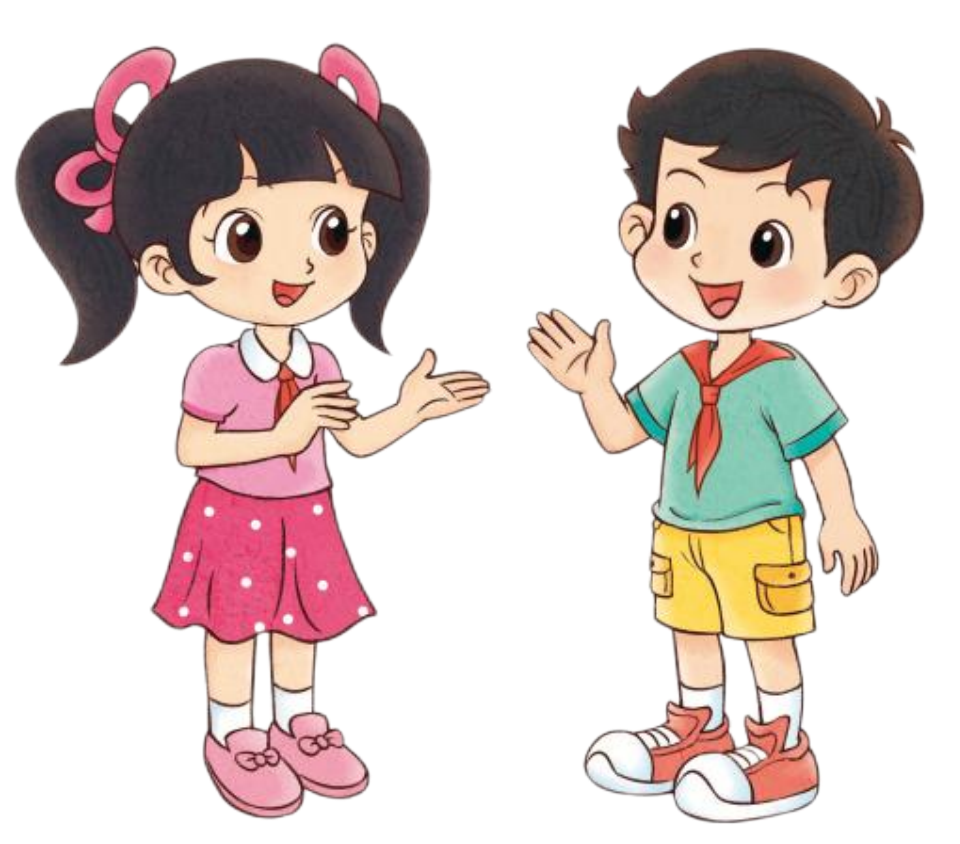 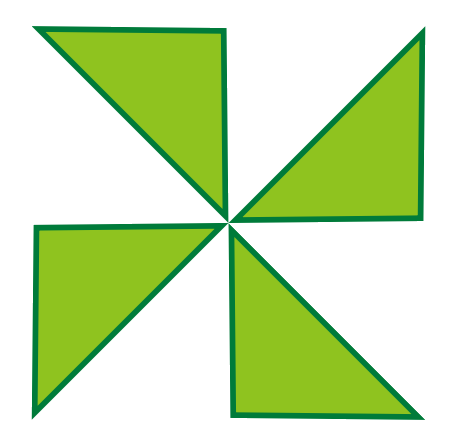 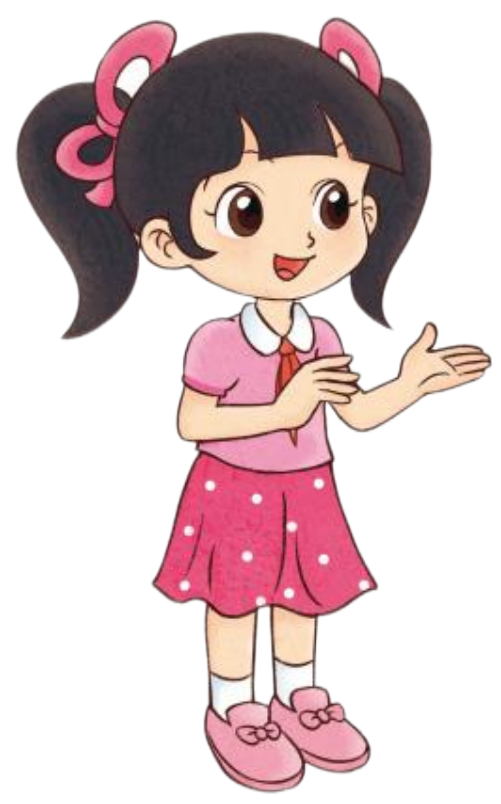 我用圆和三角形
做了一个……
我用4个一模一样的三角形拼了一个风车。
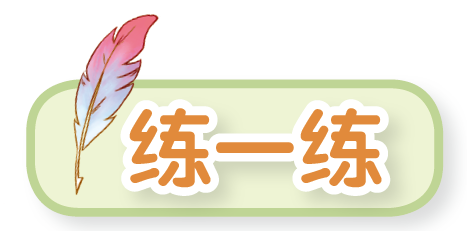 找到和左上角形状相同的图形，涂一涂。
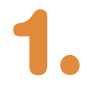 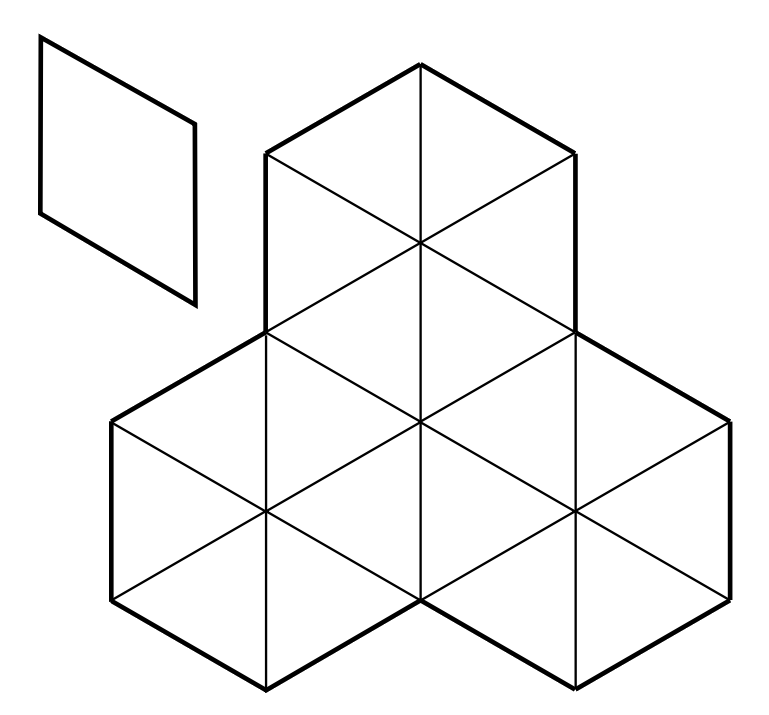 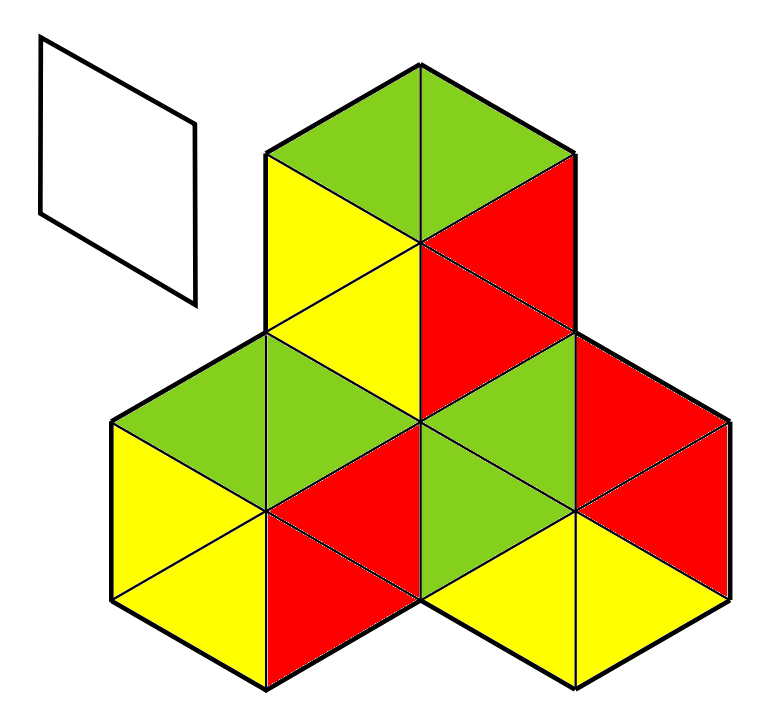 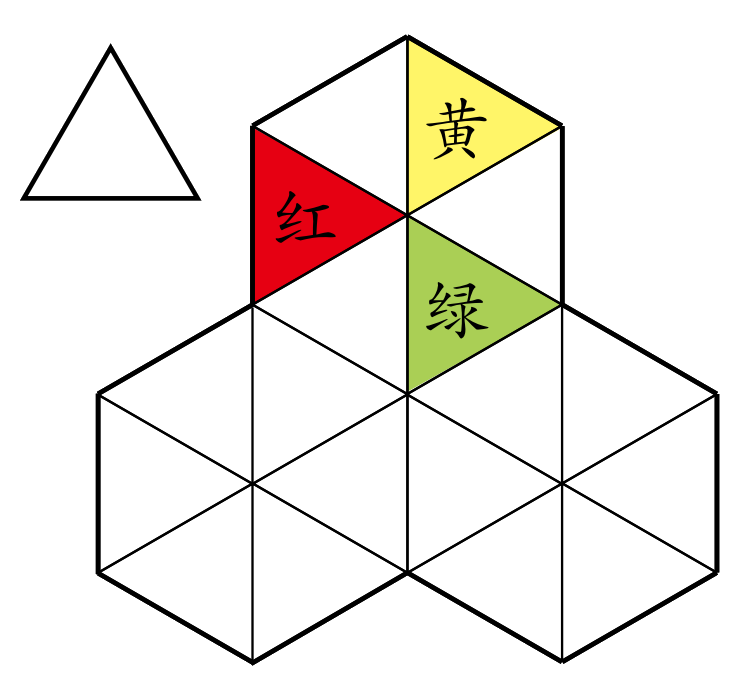 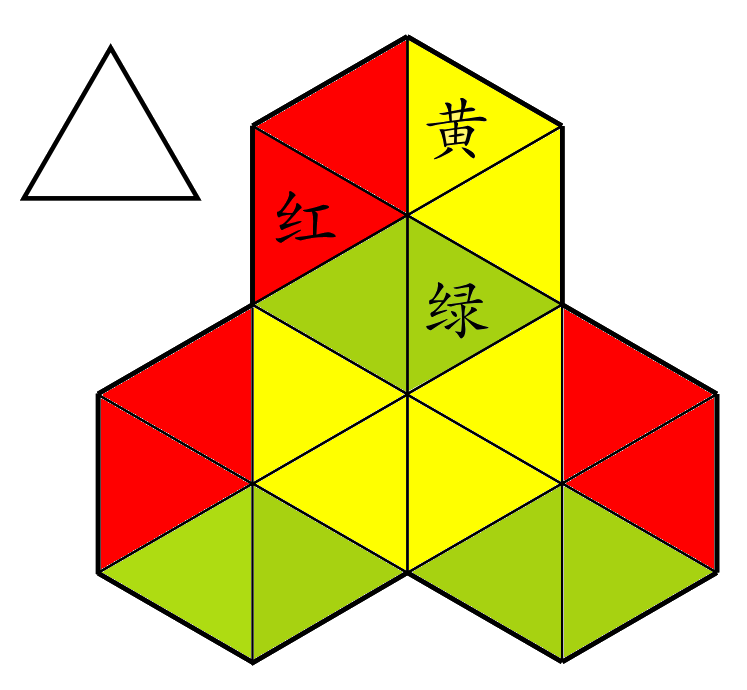 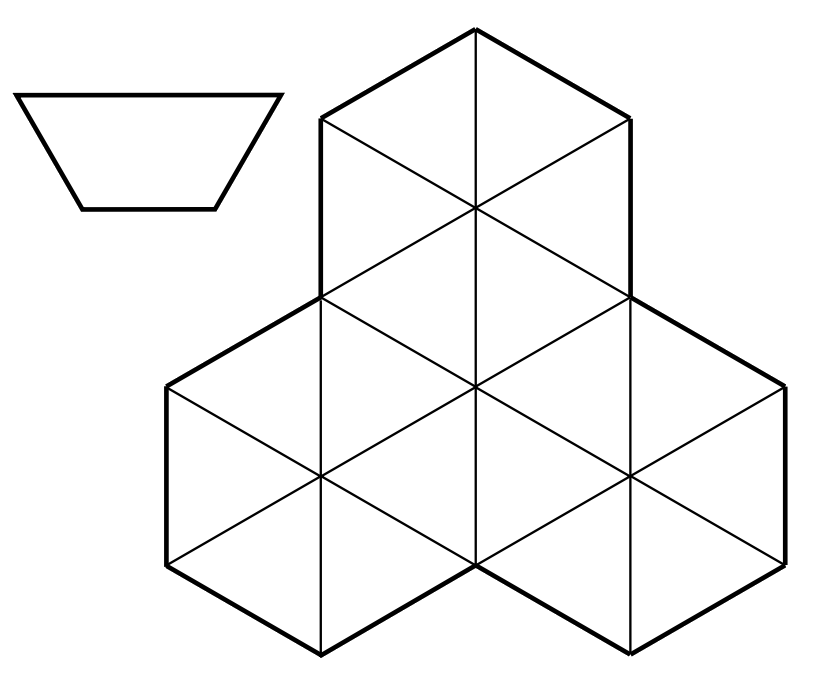 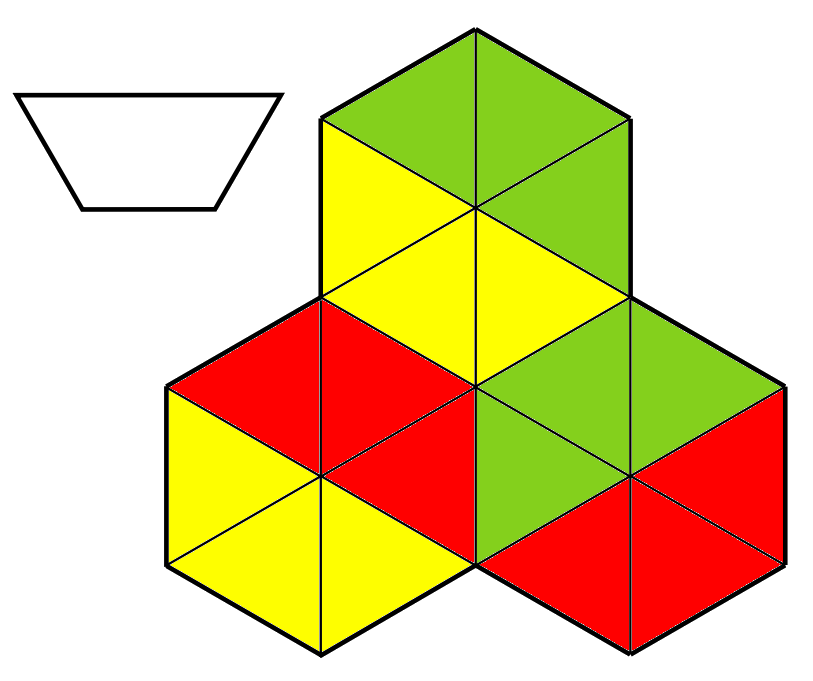 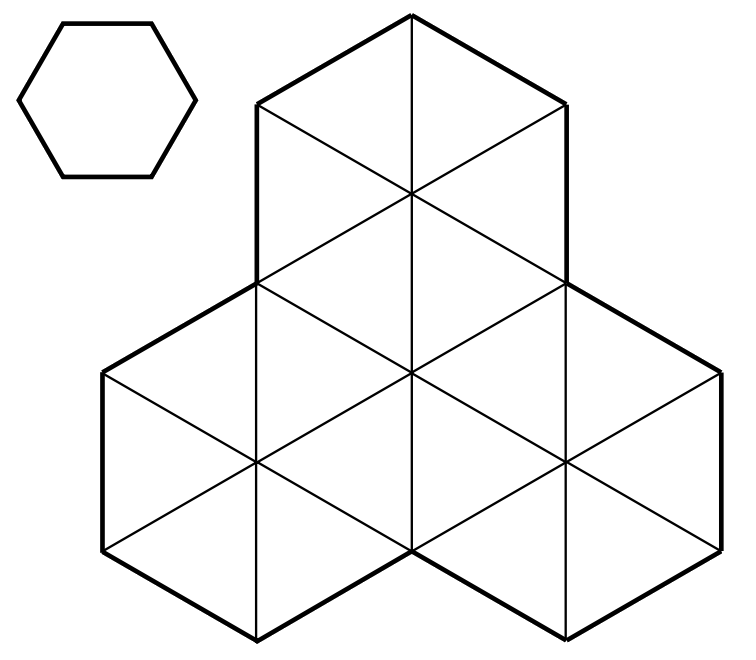 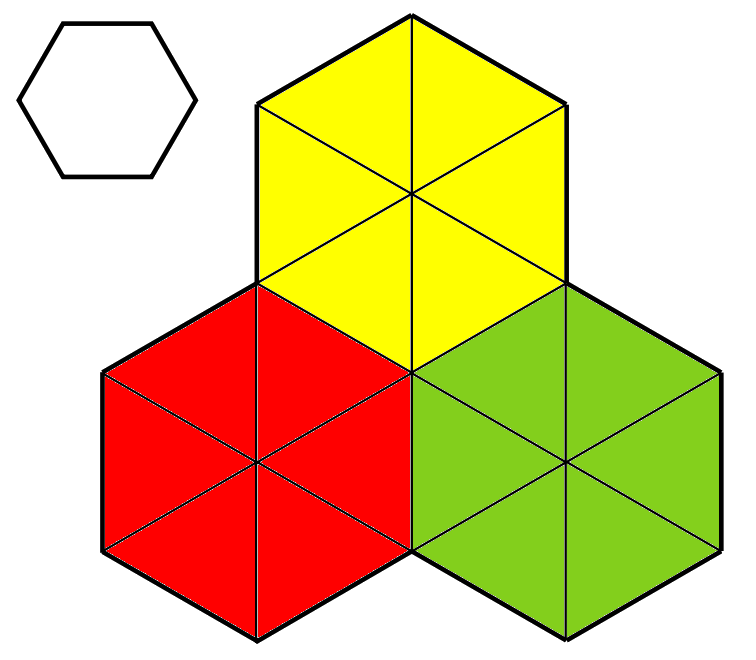 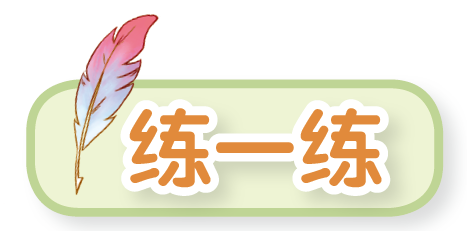 在点子图上用学过的图
形设计一个图案，说一
说用到了哪些图形。
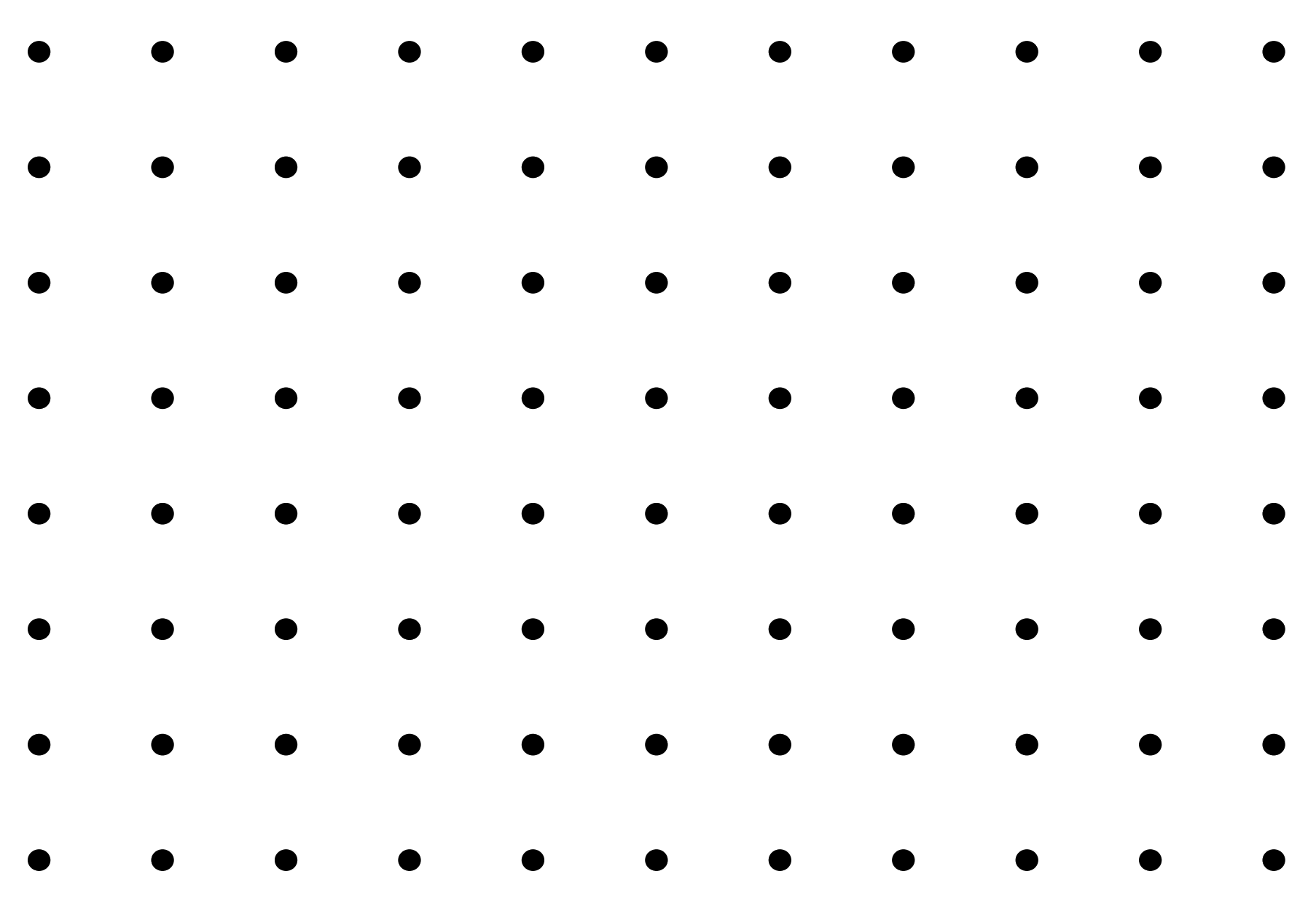 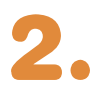 你有什么收获？